Sap Concur App login Process
Go to the app store of your phone and download SAP Concur App and sign in using your Coyoteid@csusb.edu, as shown below, and click on Next:
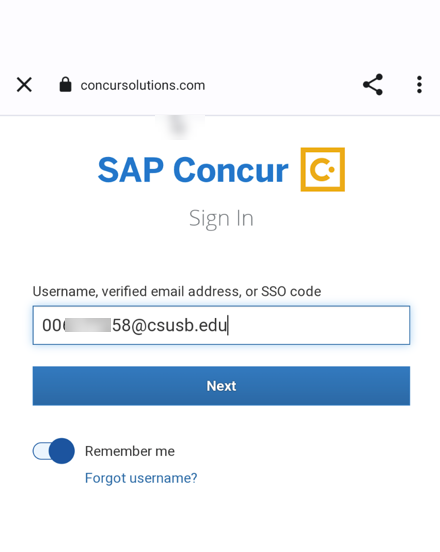 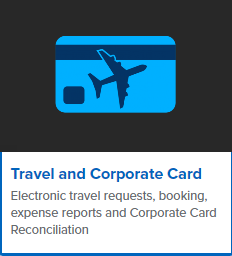 Please select Sign in with Coyote id
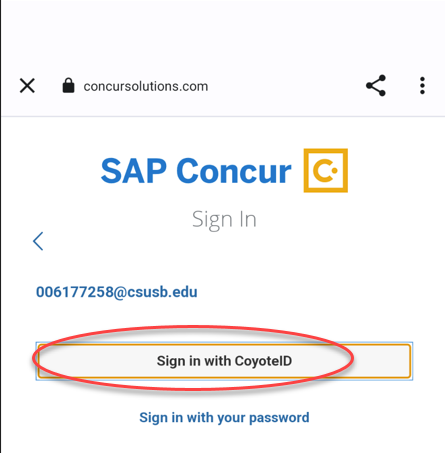 [Speaker Notes: This page is your home page
Go over all information on this page]
Enter your Coyote id and Password – this will be your Mycoyote login id and password
Once the Duo authentication security login is done, the SAP Concur App will open . Now you can open the Receipt capture option and download your receipts in your Concur profile!
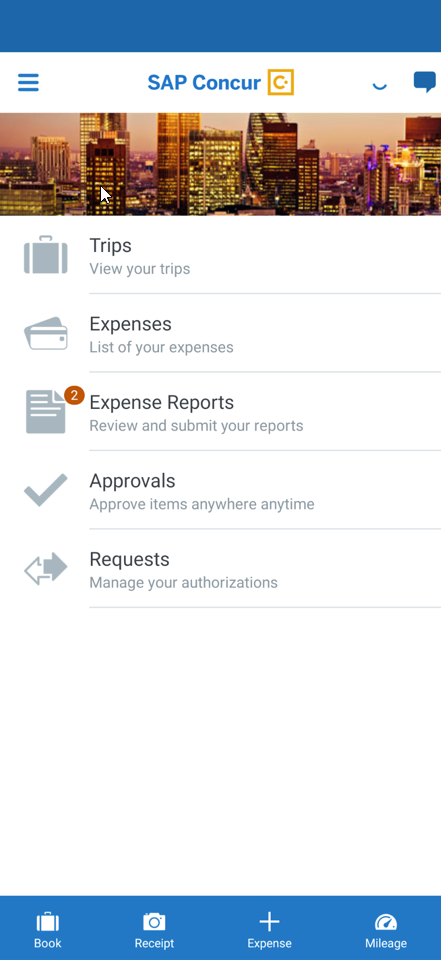 THANK YOU!
If further information or assistance is needed, please do not hesitate to contact Accounts Payable/Travel at 909-537-3158
[Speaker Notes: Updated August, 2017 CL]